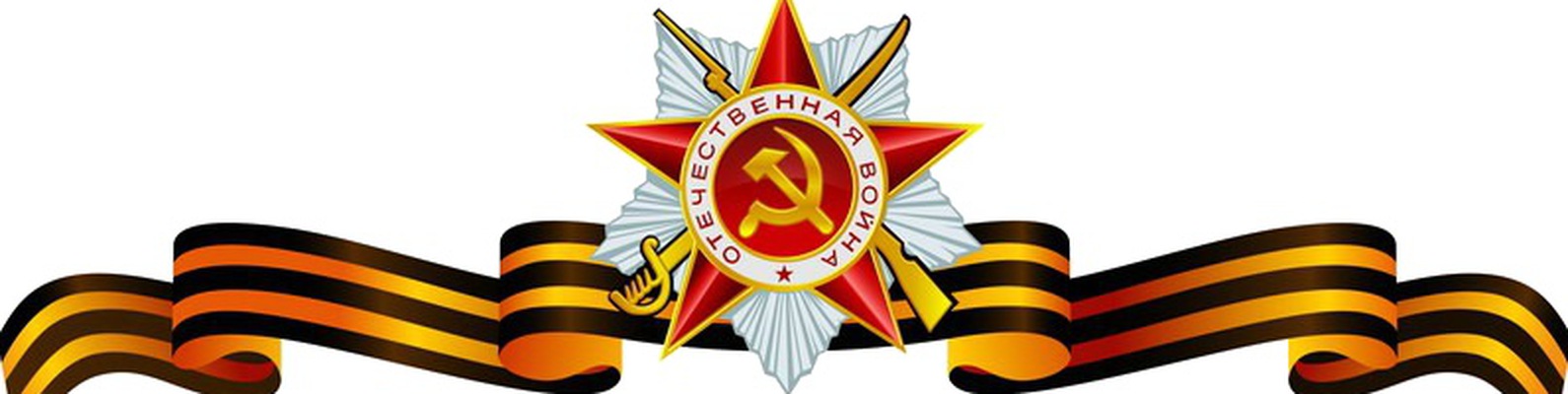 «Как   животные помогали на фронте и в тылу разгромить врага»
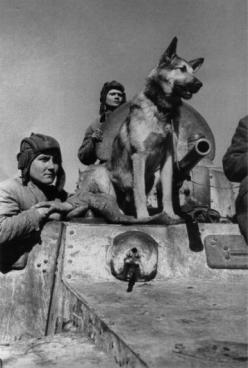 Подготовила:
ВОЛКОВА ЛИАНА КОНСТАНТИНОВНА
Воспитатель старшей группы № 12 
МБДОУ МО город Краснодар 
«Детский сад № 163»
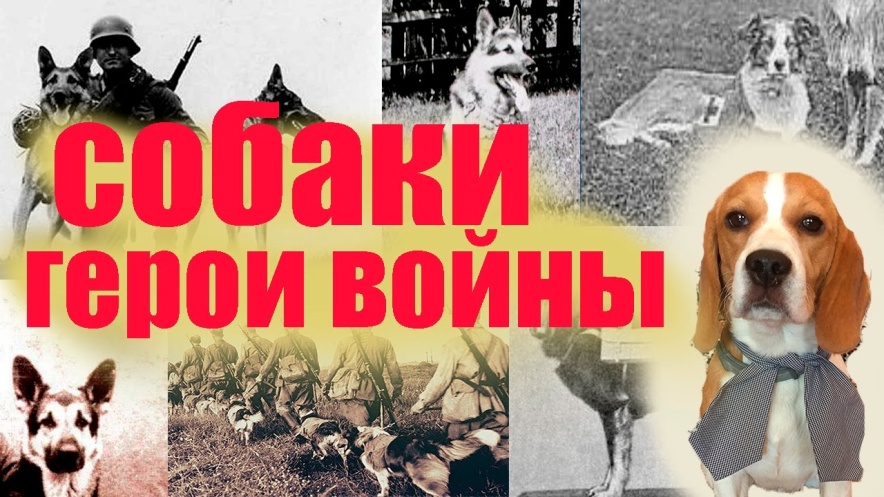 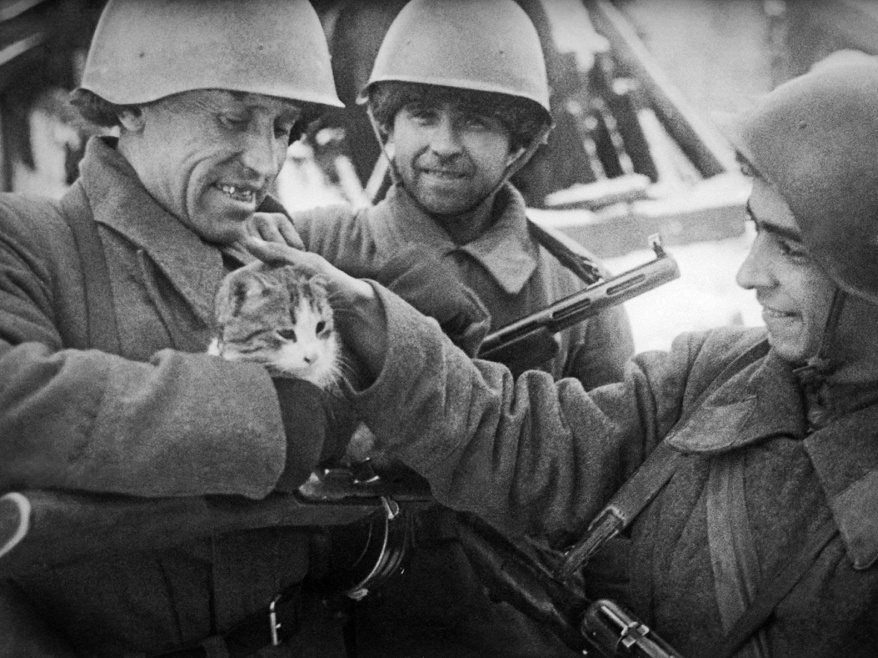 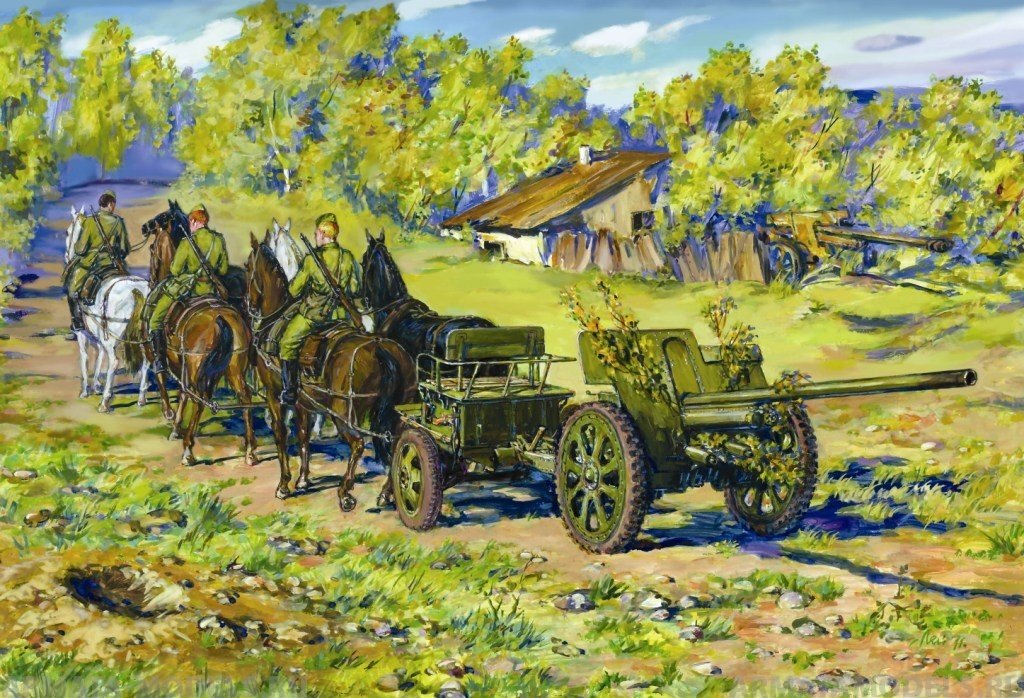 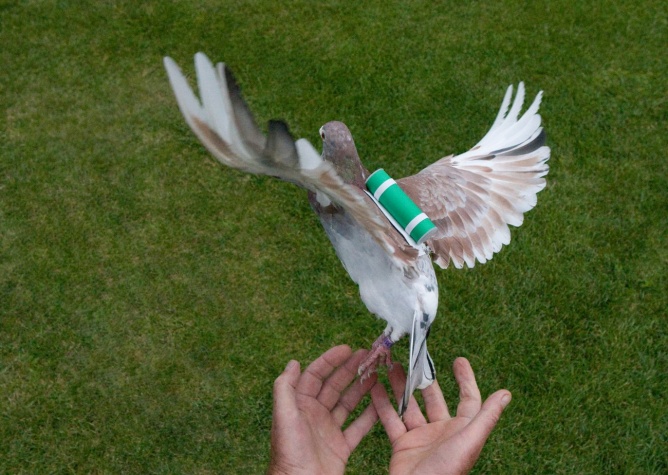 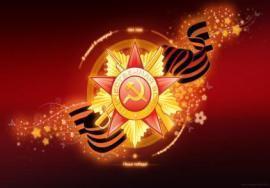 СОБАКИ НА ФРОНТЕ
Более 60 000 собак в годы Великой Отечественной войны прошли славный боевой путь с нашими бойцами от Москвы до Берлина
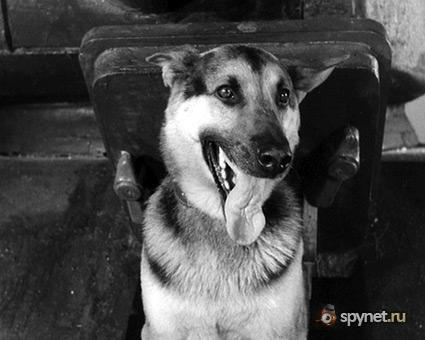 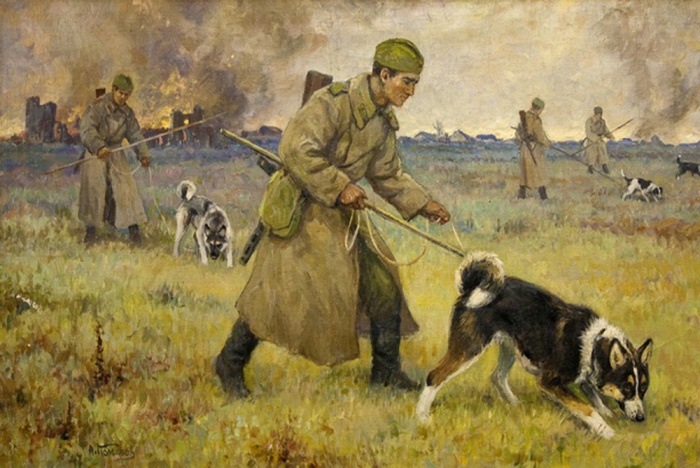 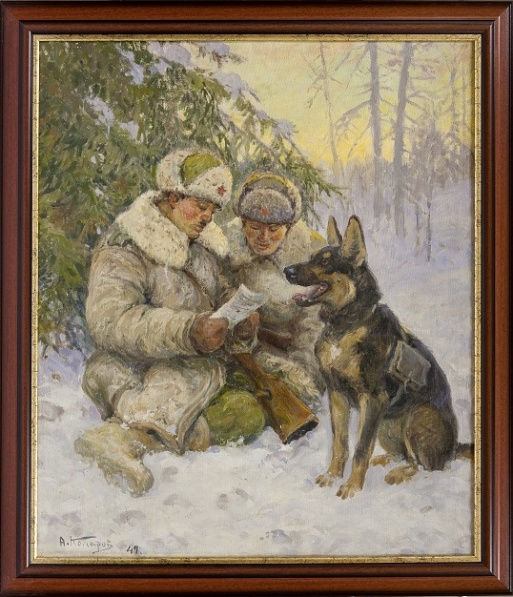 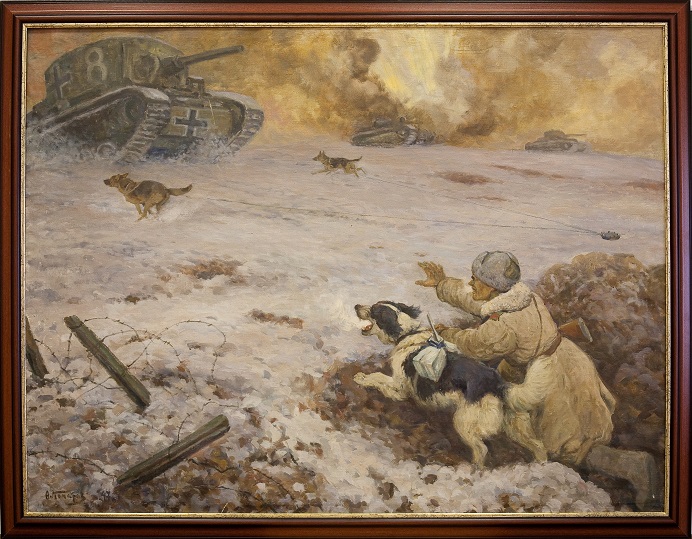 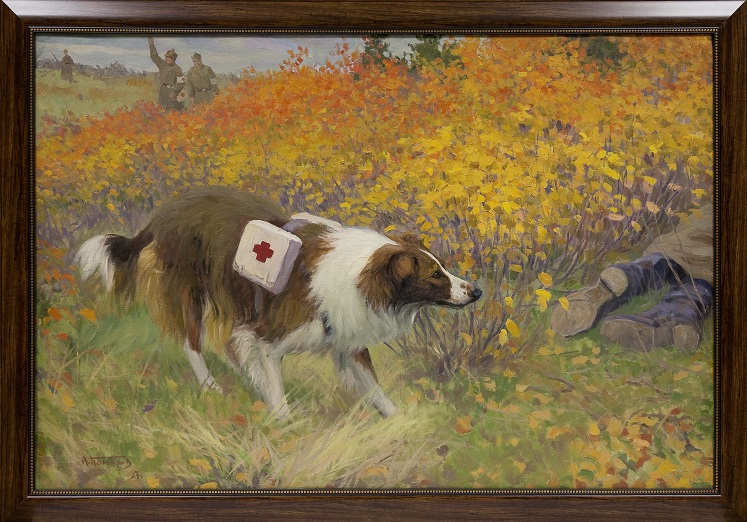 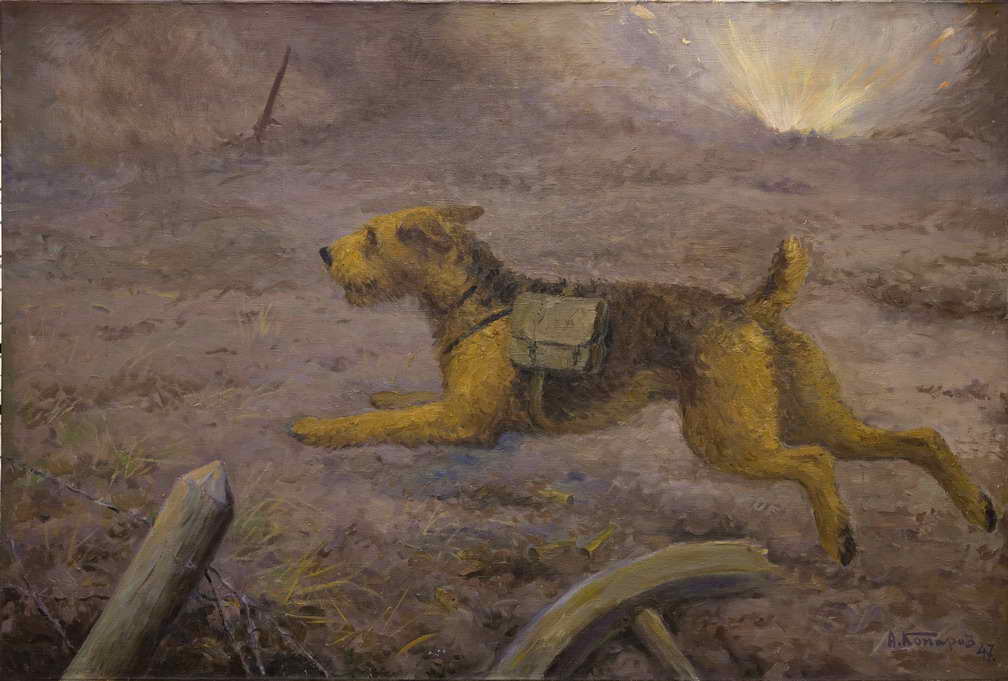 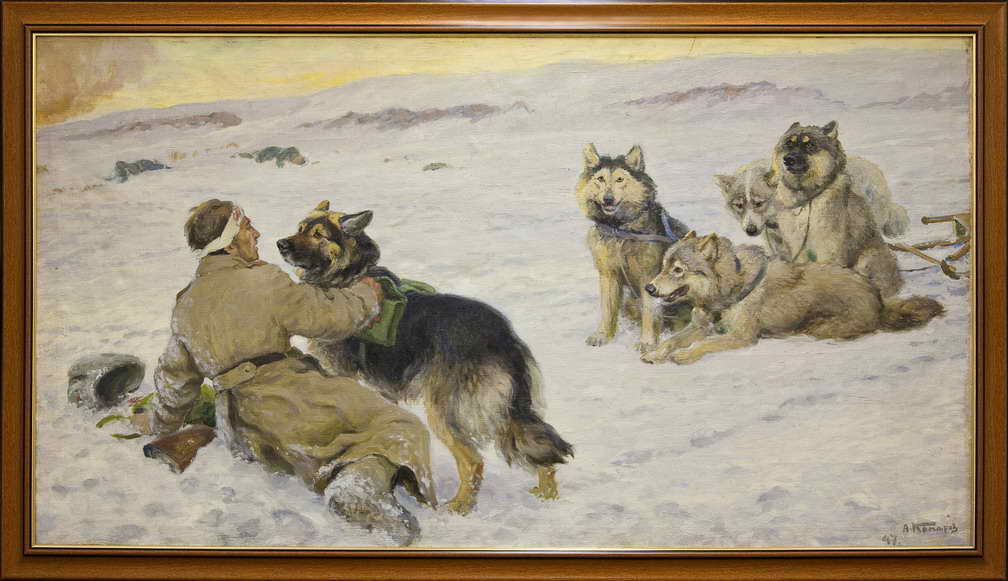 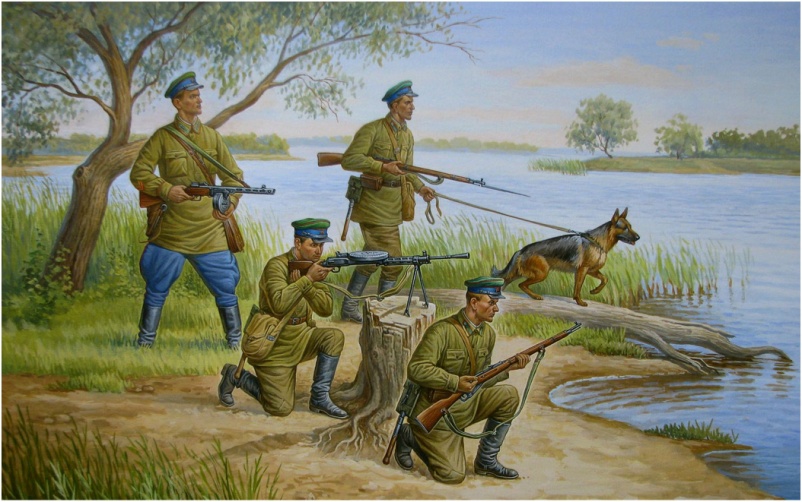 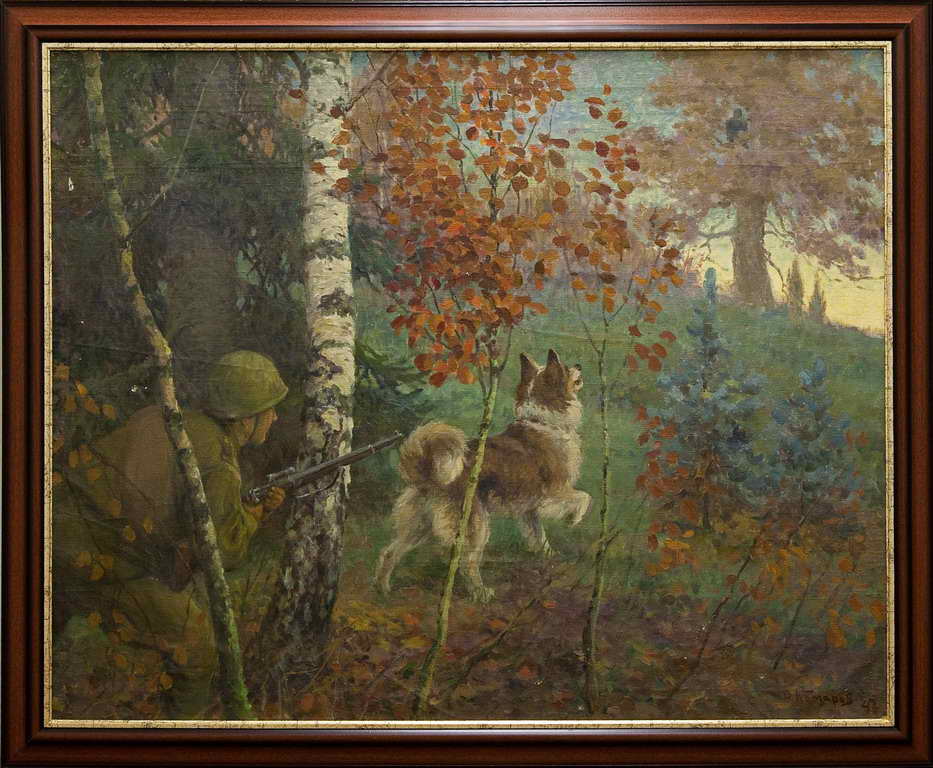 Собаки подрывали вражескую технику
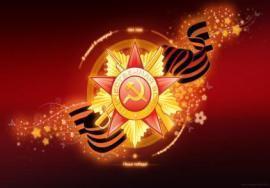 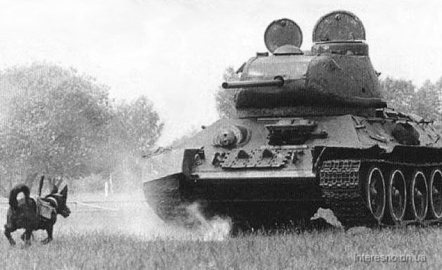 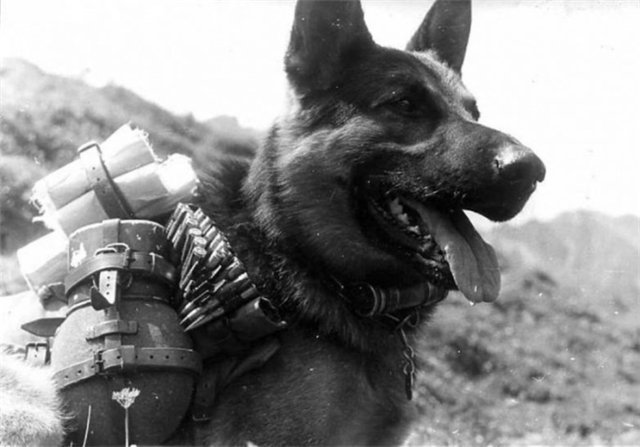 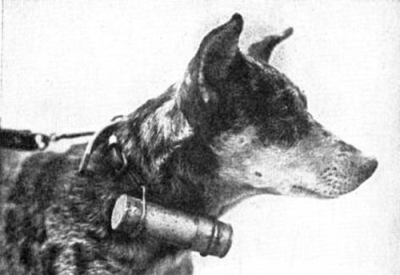 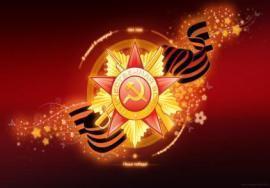 Собаки - миноискатели
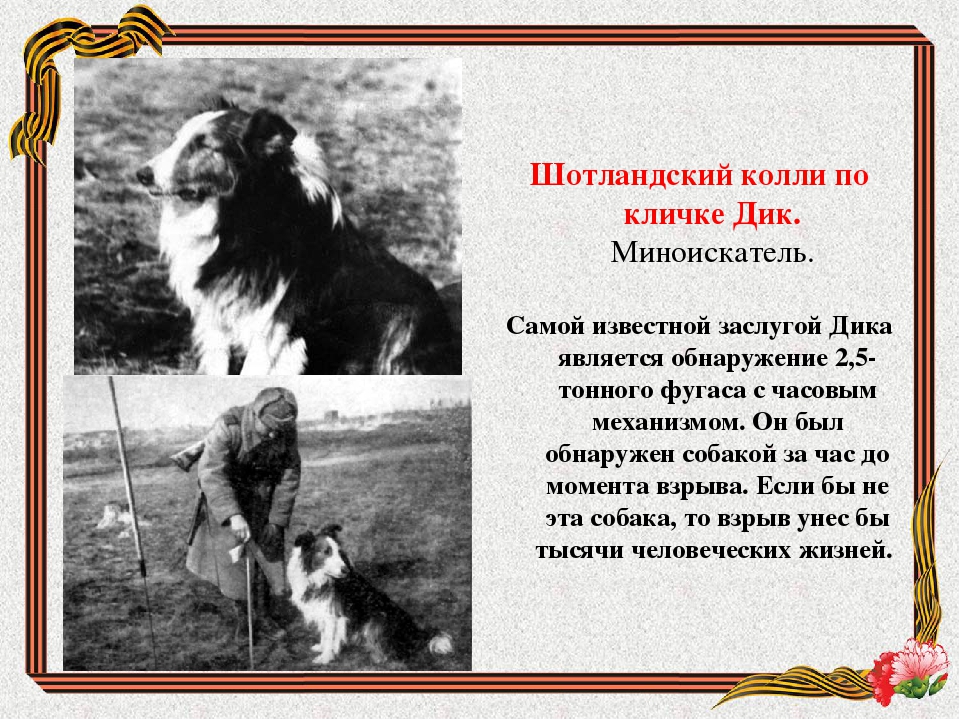 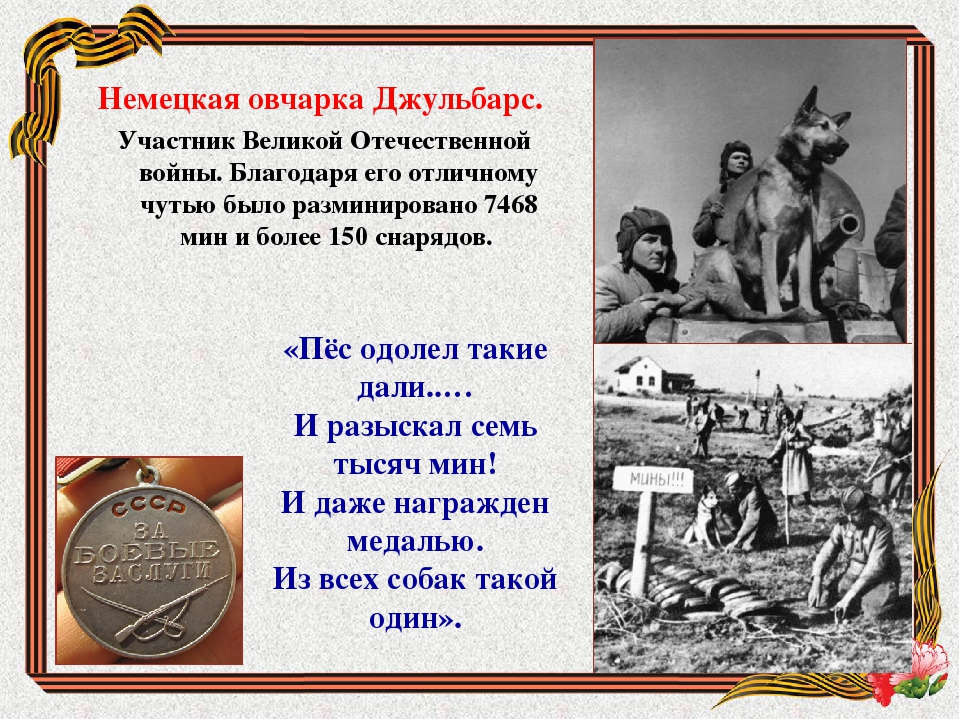 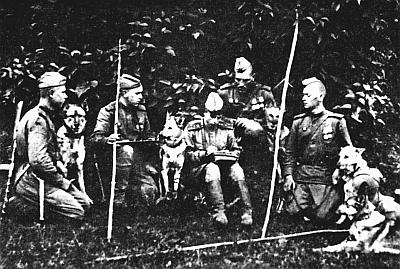 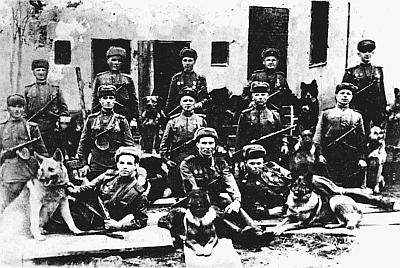 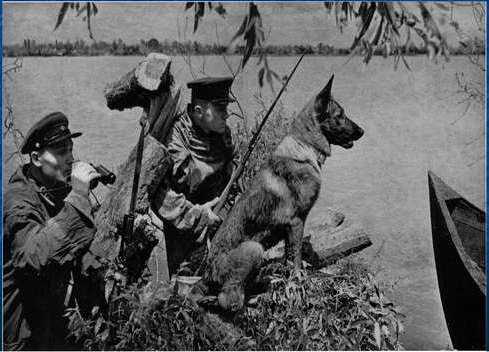 Собаки Разыскивали диверсионные группы противника
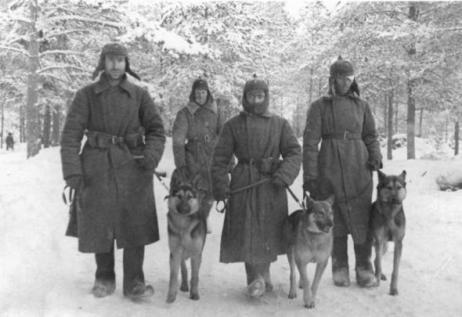 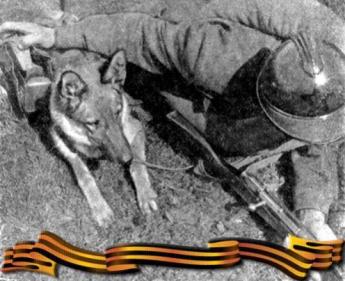 Собаки служили связистами
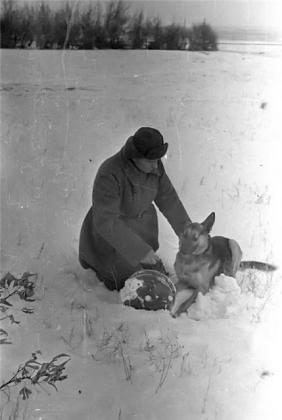 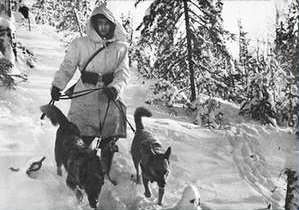 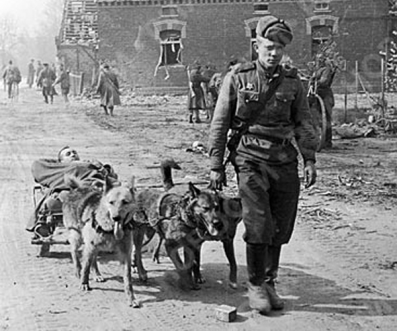 Собаки вытаскивали раненых с поля боя
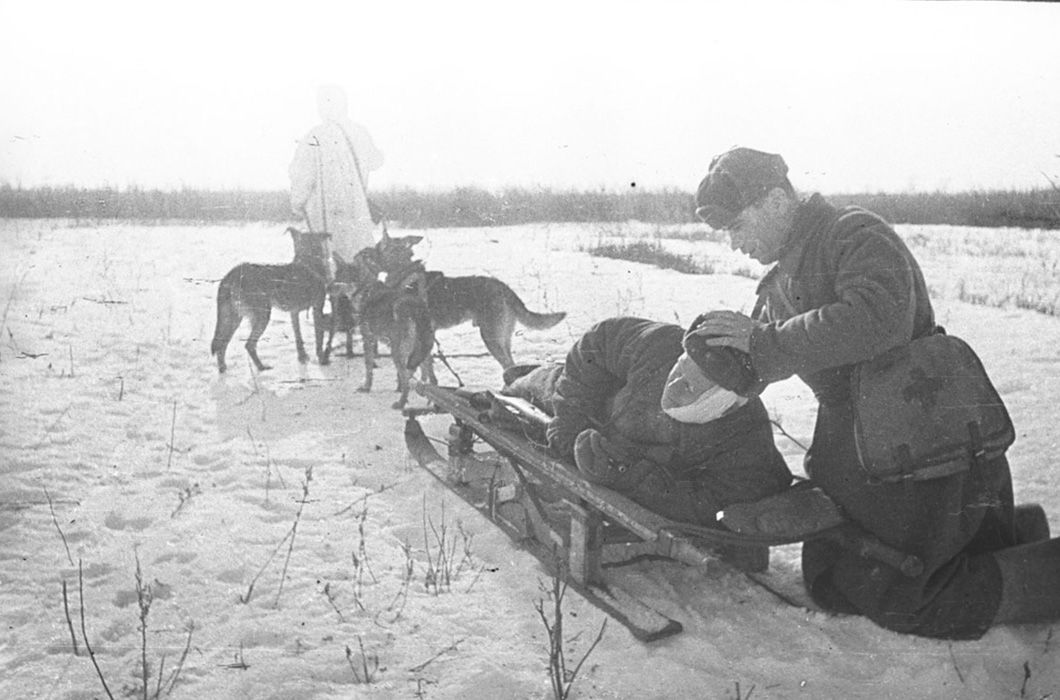 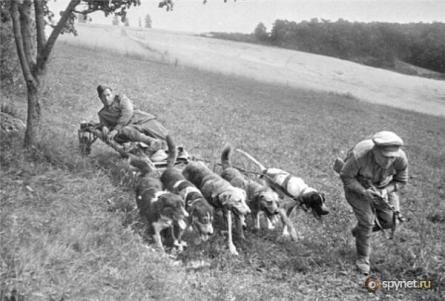 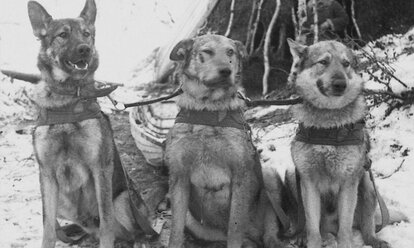 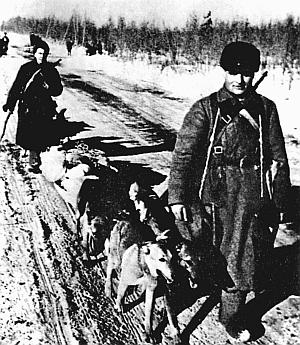 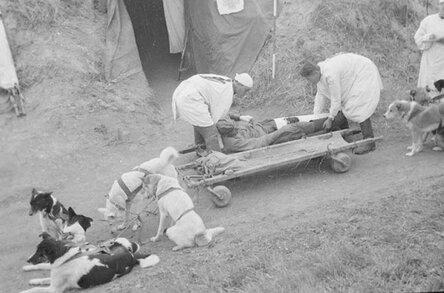 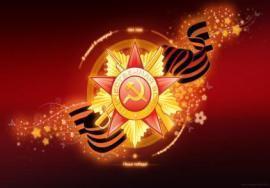 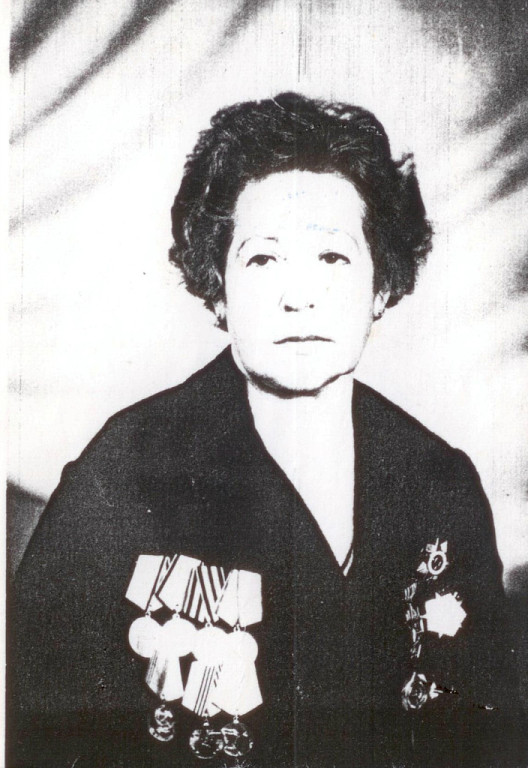 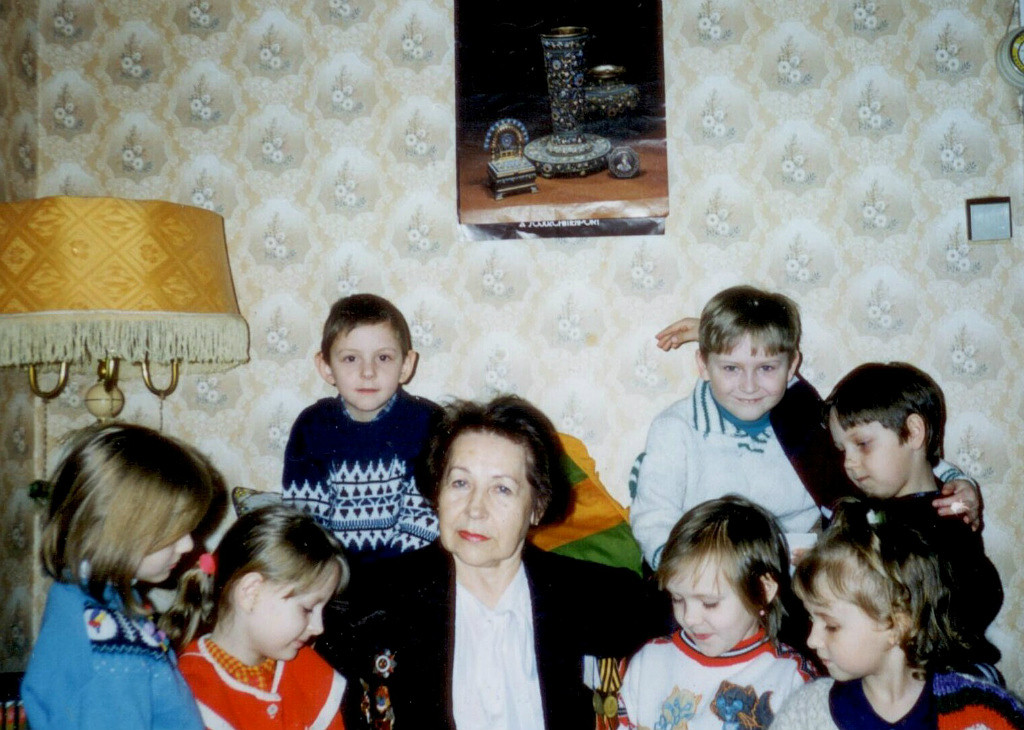 Харебова (Яковлева) 
Алла Васильевна
 (18.03.1926 - 28.07.2011) 
В 16 лет добровольно пошла на фронт.
Была санитаркой в автосанроте  в полевом госпитале 56-й Армии, выносила раненых,   спасала бойцов с поля боя с помощью собак.
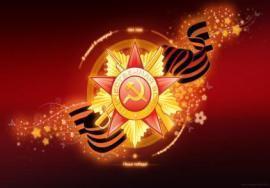 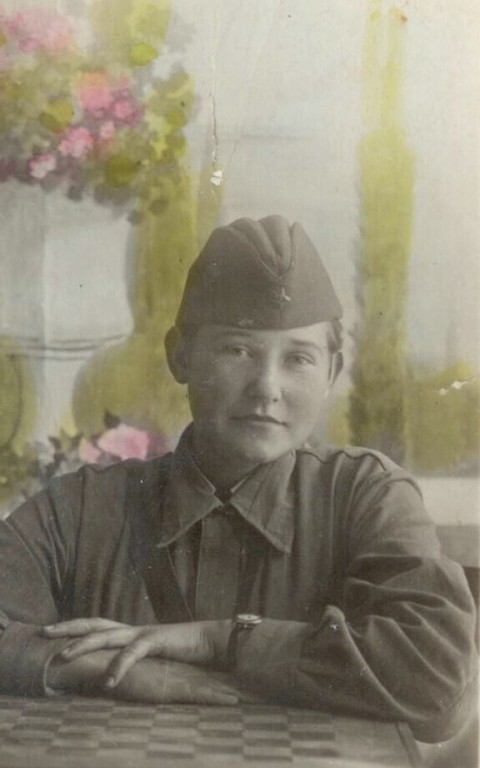 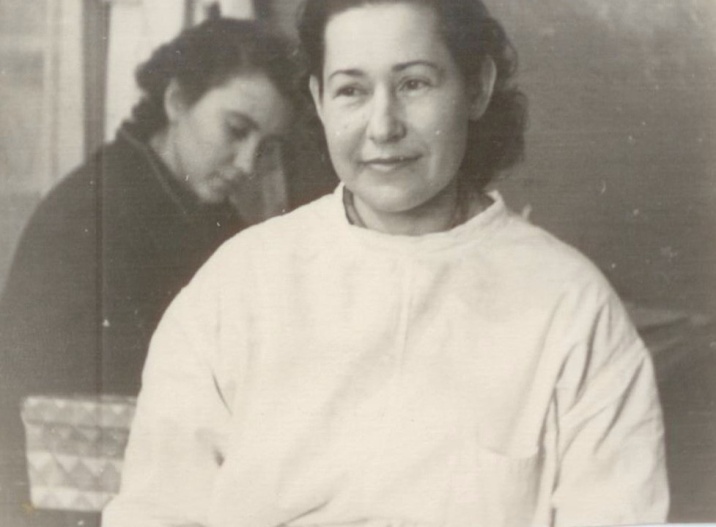 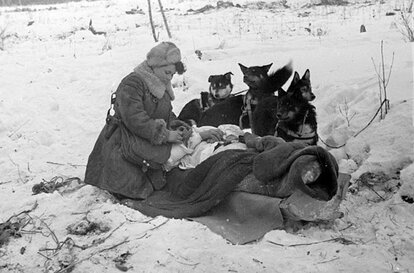 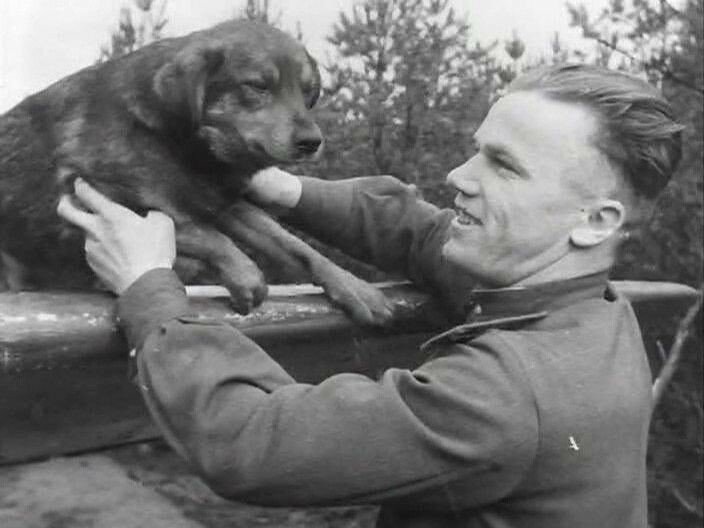 Сколько сказано слов Может чья-нибудь муза устала Говорить о войне И тревожить солдатские сны Только кажется мне До обиды написано мало О собаках - бойцах Защищавших нас в годы войны.Стерлись в памяти клички Не вспомнить теперь и мордашку Мы, пришедшие позже,не знаем совсем ничего Лишь седой ветеран Еще помнит собачью упряжку В медсанбат дотащившую С поля боя когда-то его.                                                  С.Ерошенко.
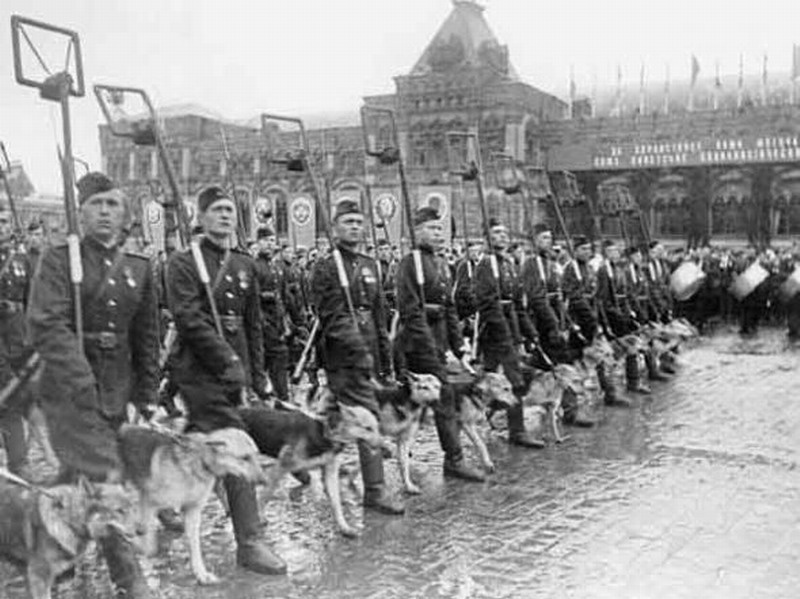 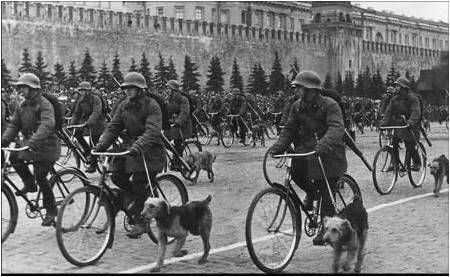 Впервые собаки 
идут рядом с человеком
на Параде Победы
24 июля 1945 года
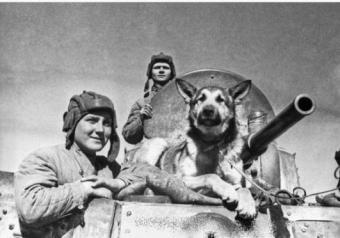 Во время Великой Отечественной войны собаки:
Вытащили с поля боя 
около 700 тыс. раненых
Нашли 4 миллиона мин и фугасов
Участвовали в разминировании 300 крупных городов
В боевой обстановке доставили 
200 тыс.  документов
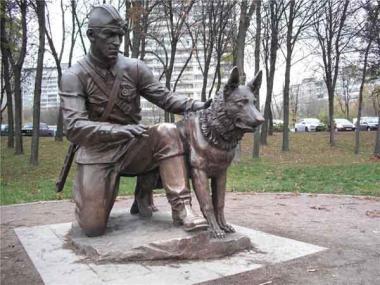 Проложили 8 тысяч километров 
телефонного кабеля
Уничтожили 300 вражеских танков
Памятник собакам
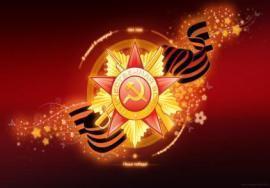 Военным животным у нас в России и в других странах установлены памятники. 
В Колтушах под Санкт-Петербургом стоит памятник нашим верным фронтовым помощникам - военным собакам. Это право они заслужили своей кровью и спасенными жизнями людей.
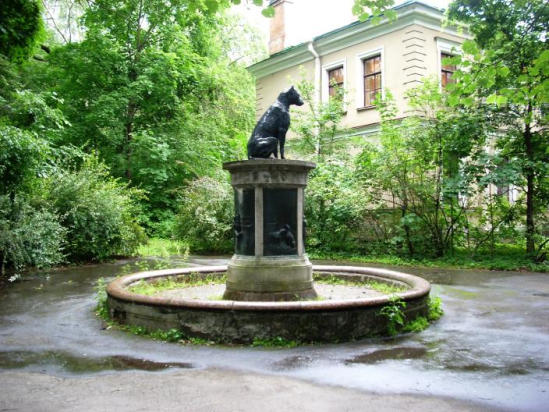 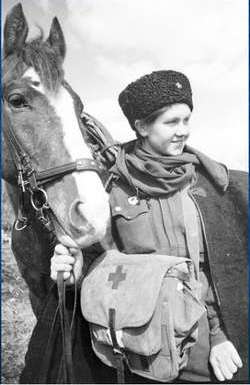 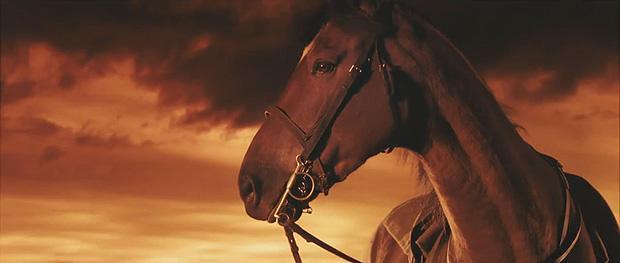 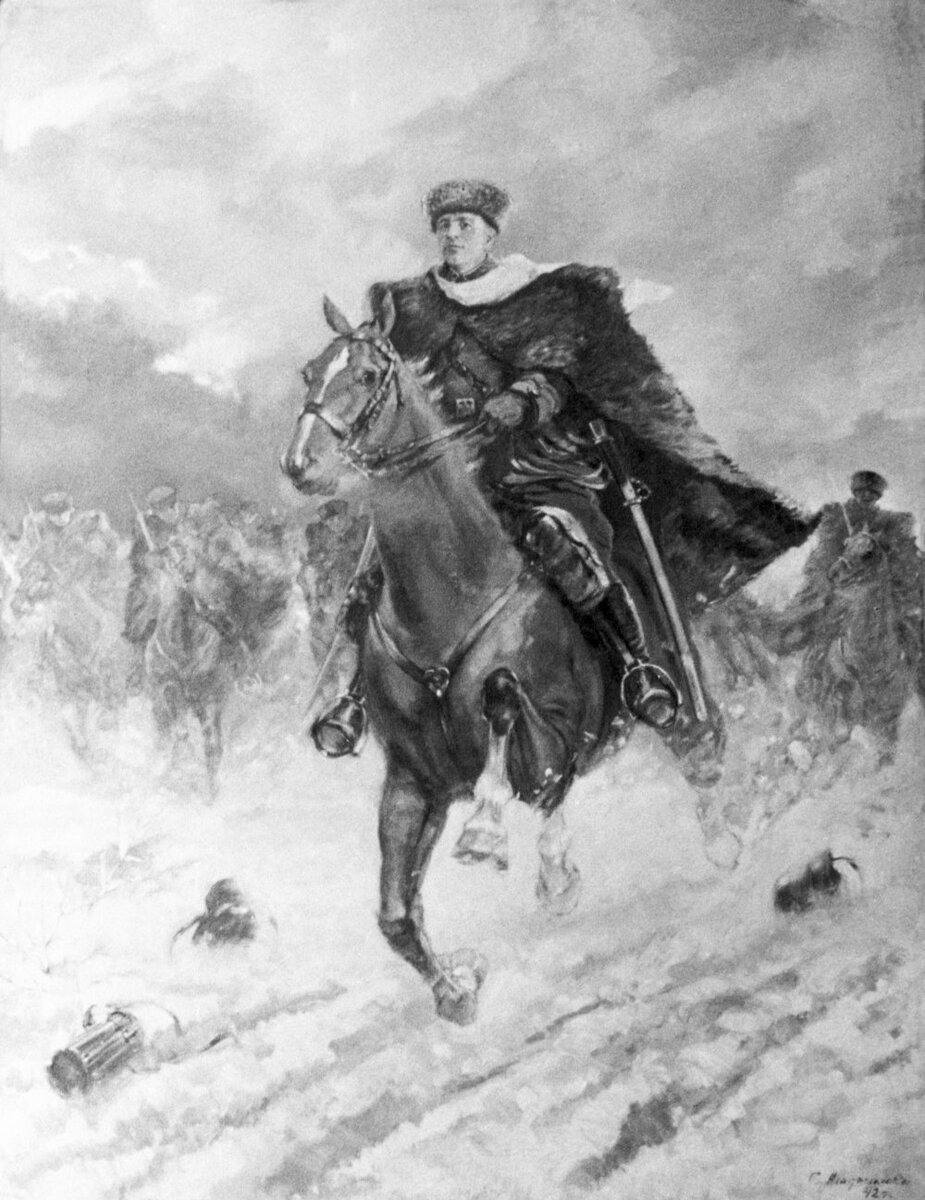 Лошади на войне
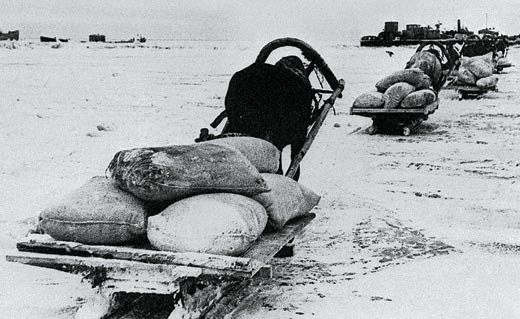 Лошадей применяли как транспортную силу
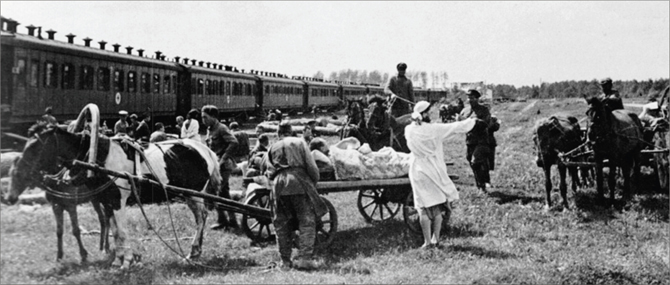 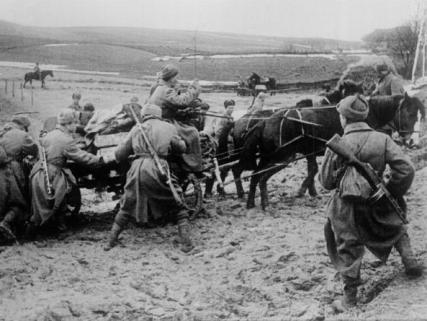 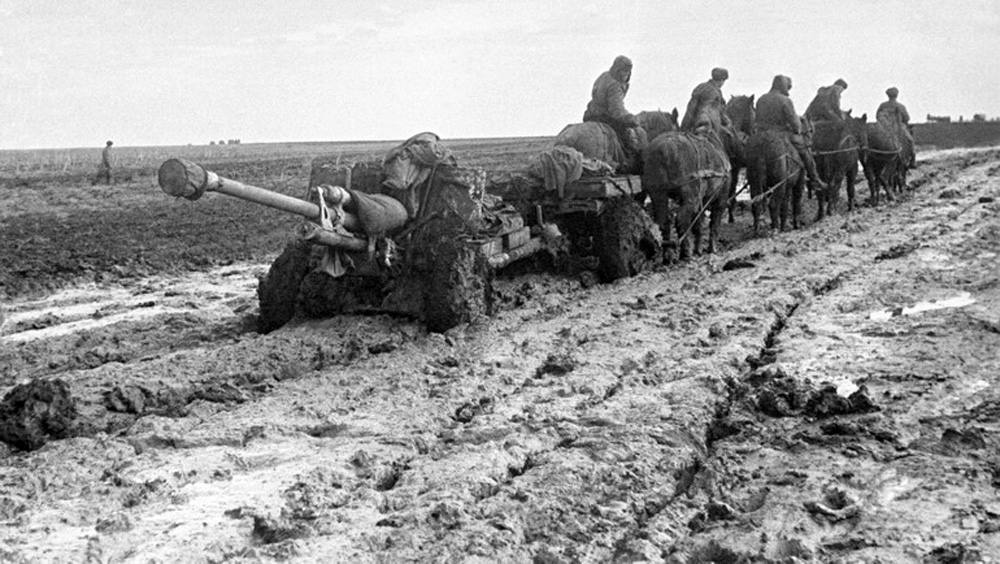 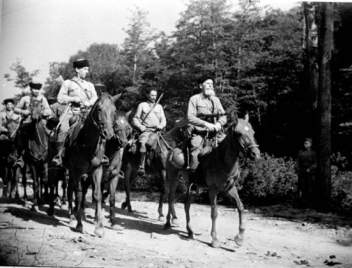 Лошади могли пройти там, где не пройдёт никакая другая техника
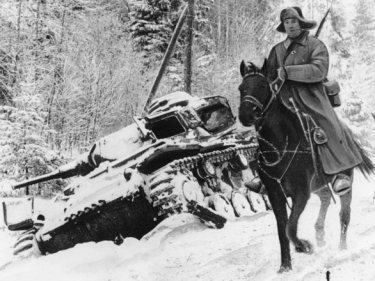 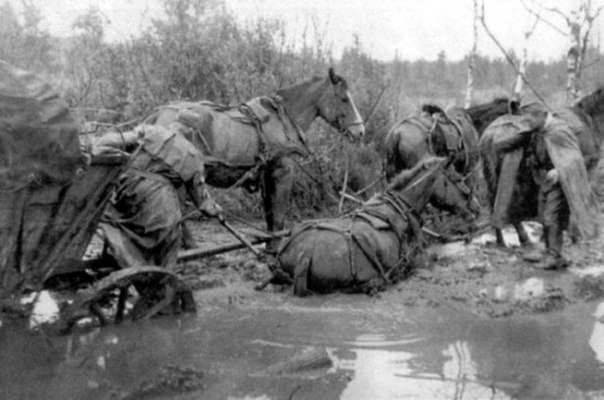 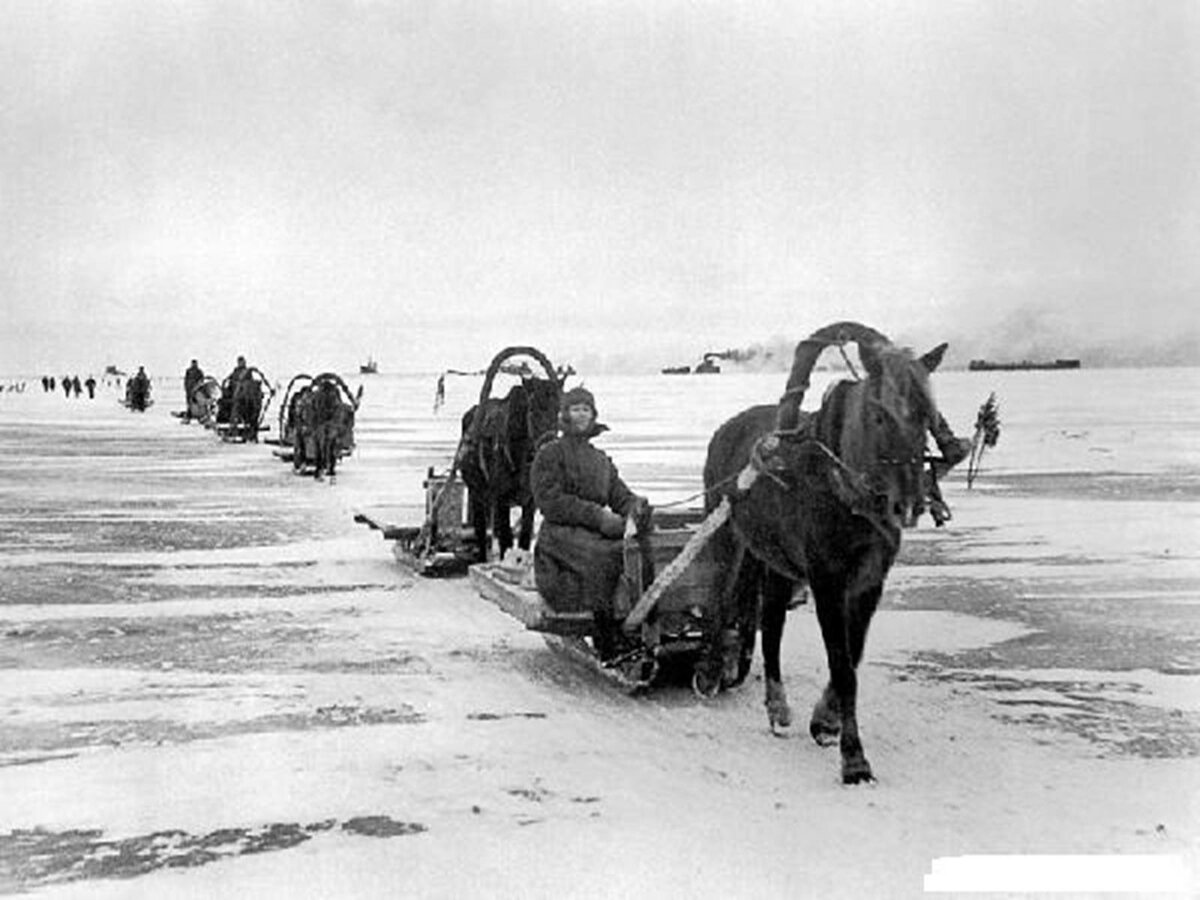 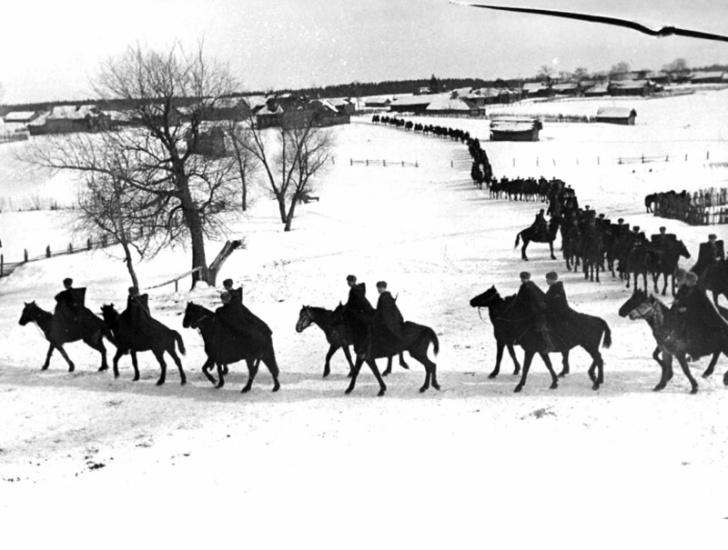 Родной мой друг, мой верный конь!Прости за муки ада!Со мной прошел ты сквозь огонь,Не ведая преграды.Неслись мы вихрем по войне,Все отдавая силы.Тебе досталось, друг, вдвойне!И, напрягая жилы,Ты за собой что мог, тянул,Патроны, пушки – роте.Вставал и падал, и тонулВ снегу, грязи, болоте…Товарищ верный, боевой!Когда рвались снаряды,Ты молча, рядом, был со мной,Не требуя награды.
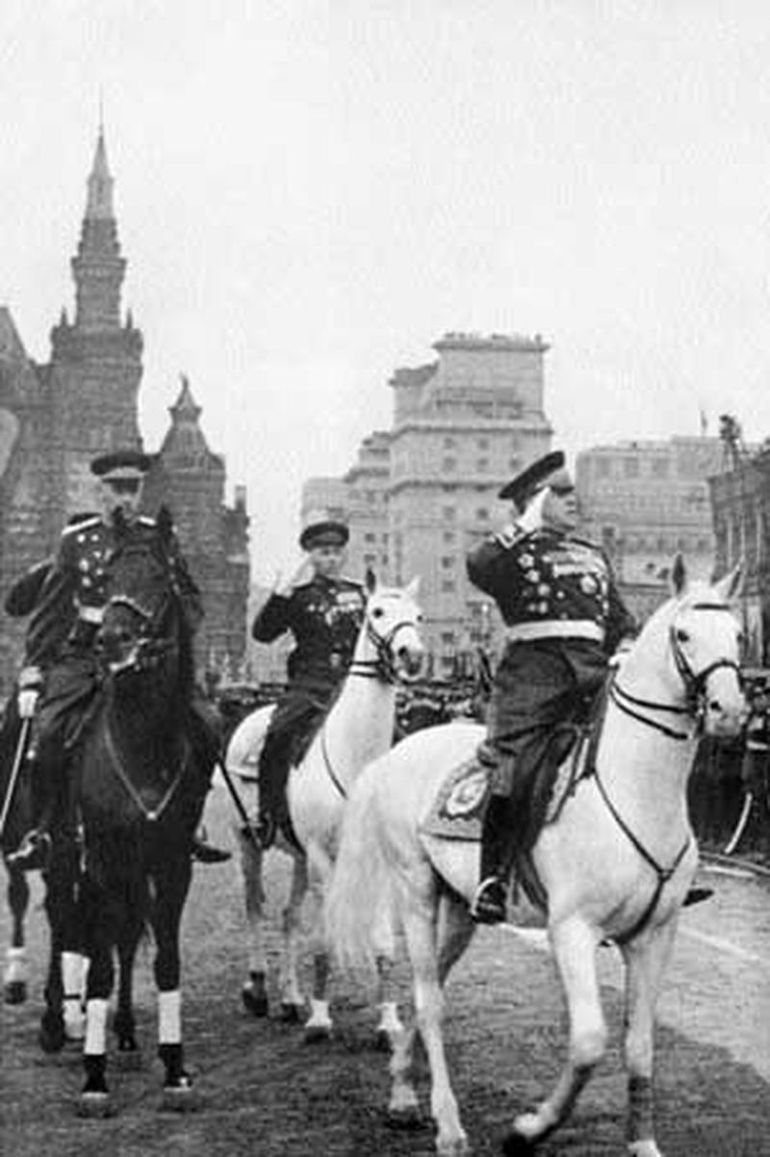 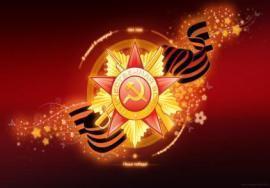 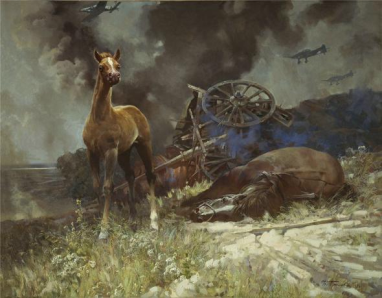 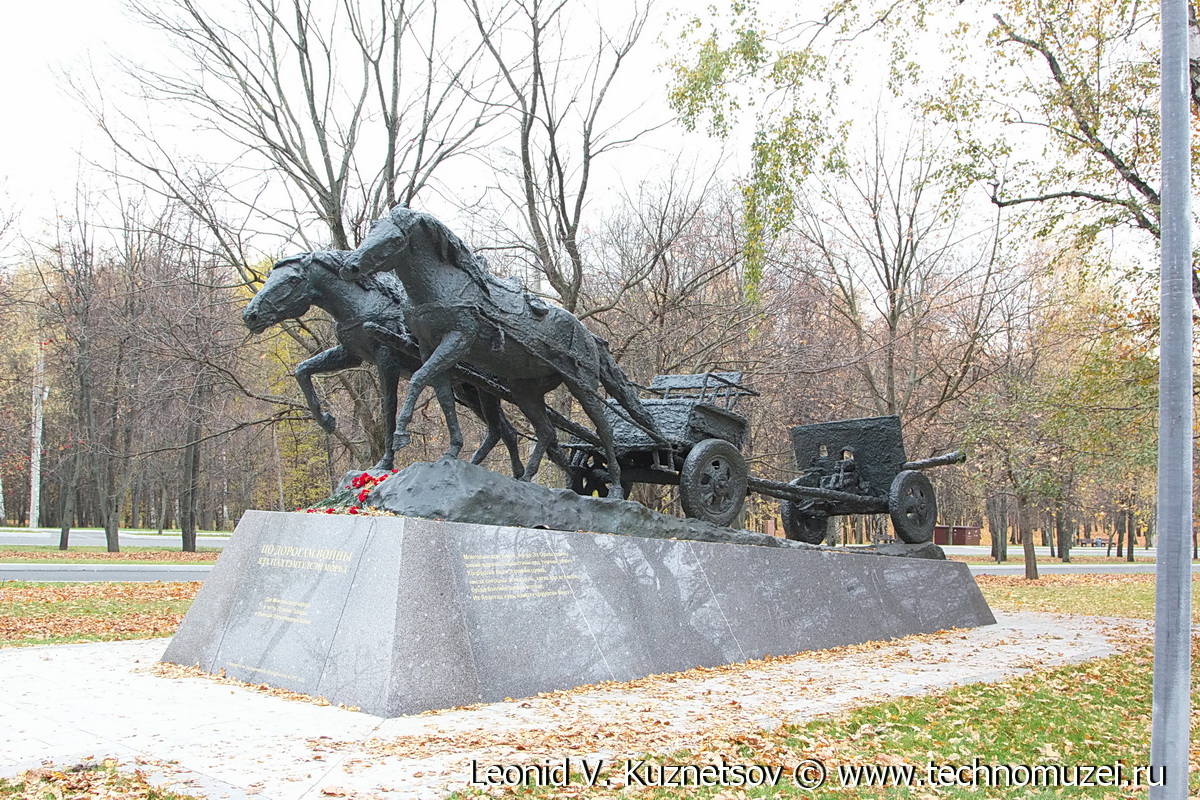 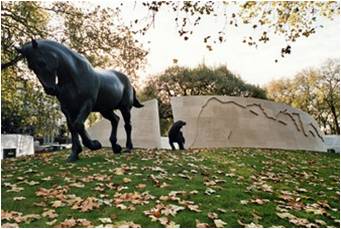 Памятники лошадям
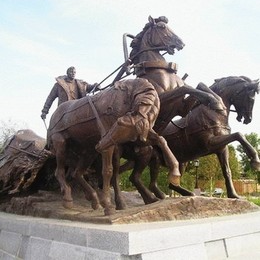 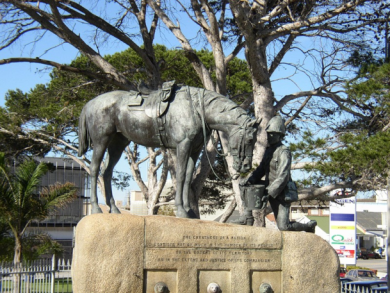 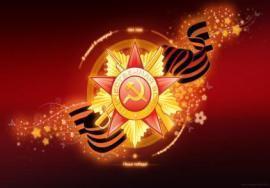 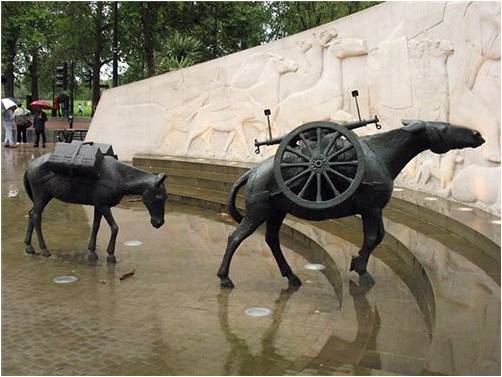 Это памятник миллионам животным-героям войн, проявившим храбрость под огнем и своей преданной службой приблизившим победу.
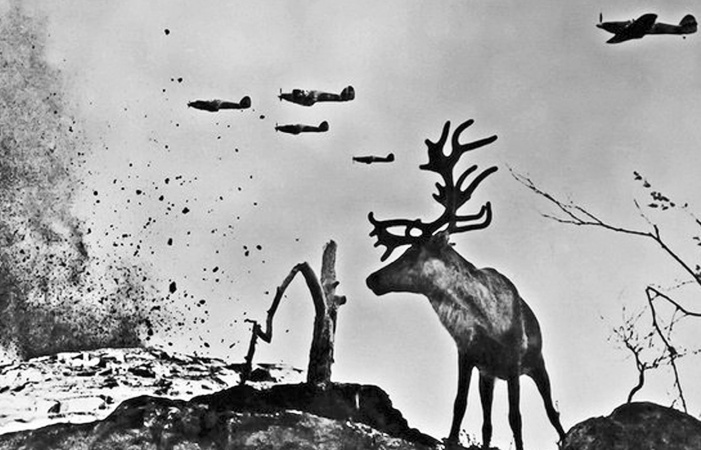 Олени        на войне
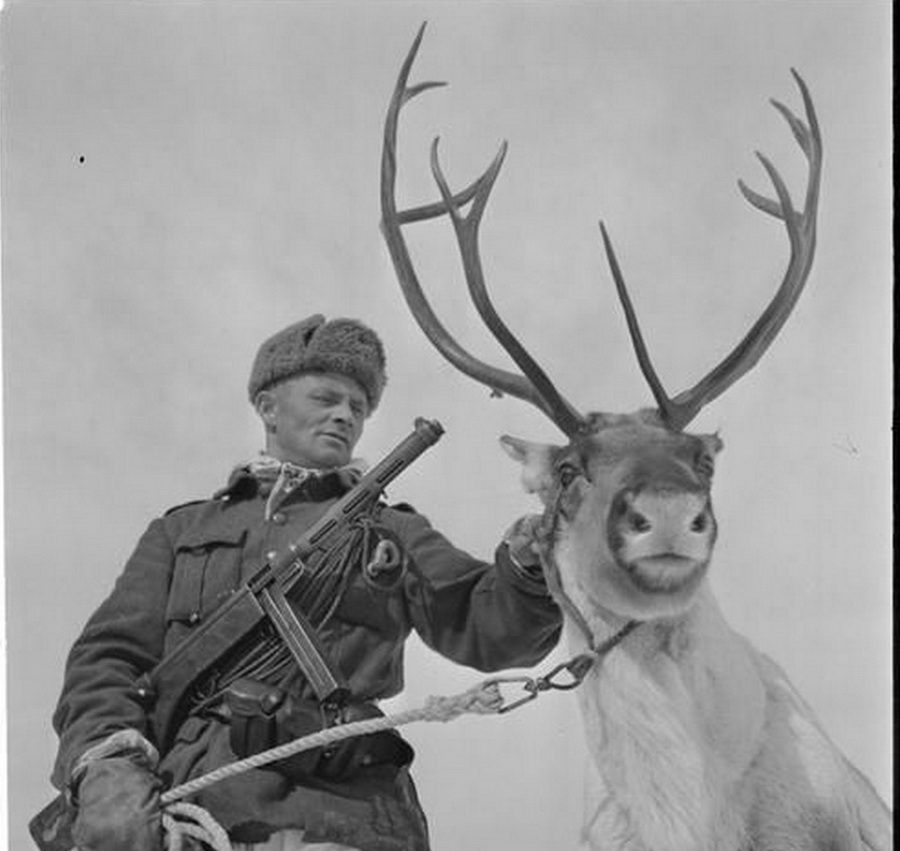 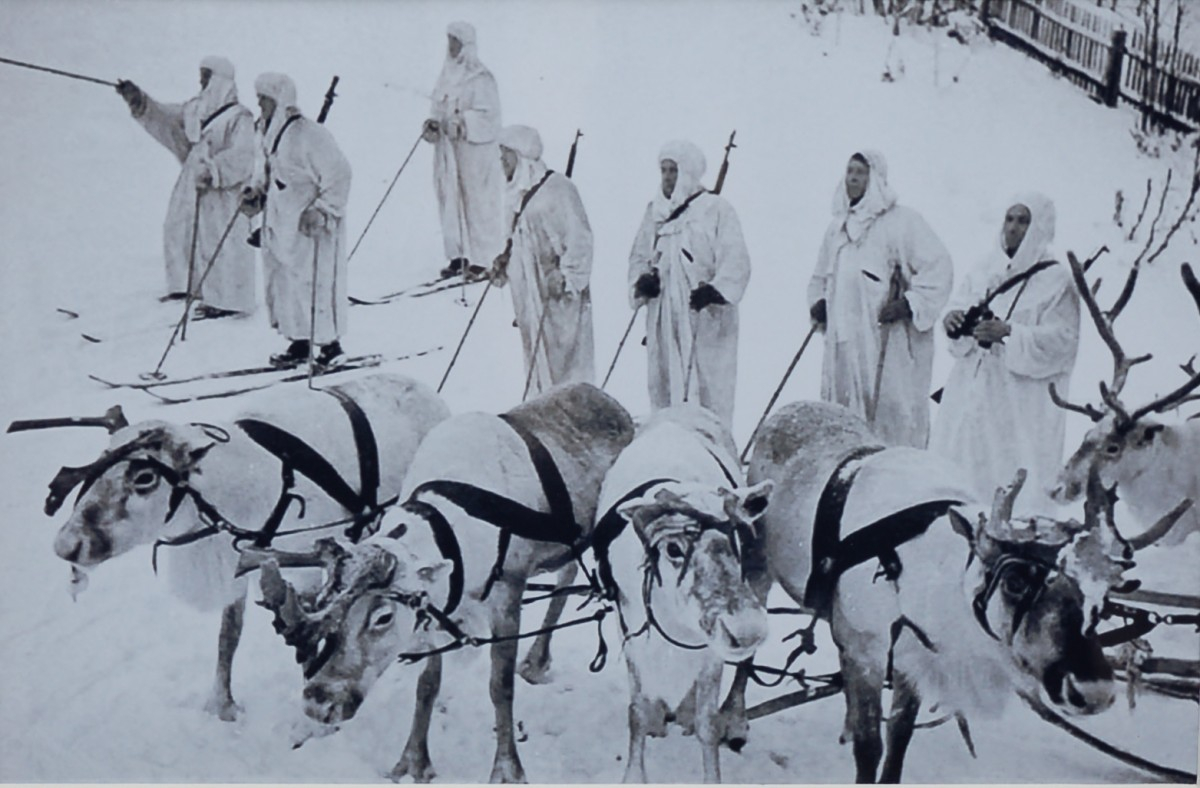 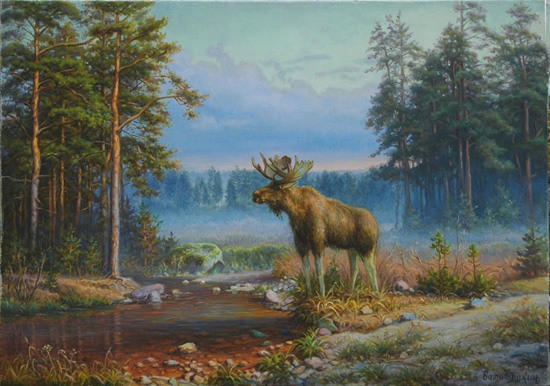 Лоси на войне
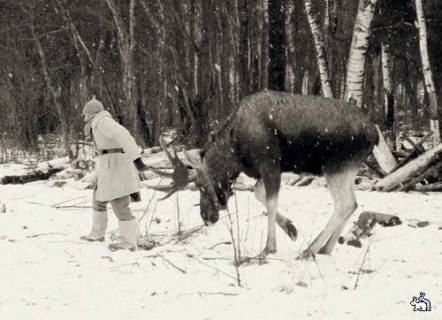 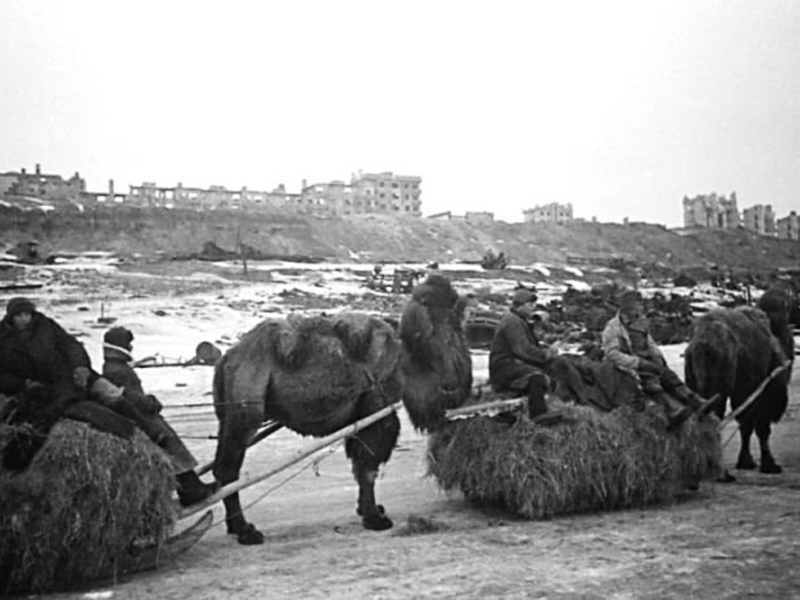 Верблюды на войне
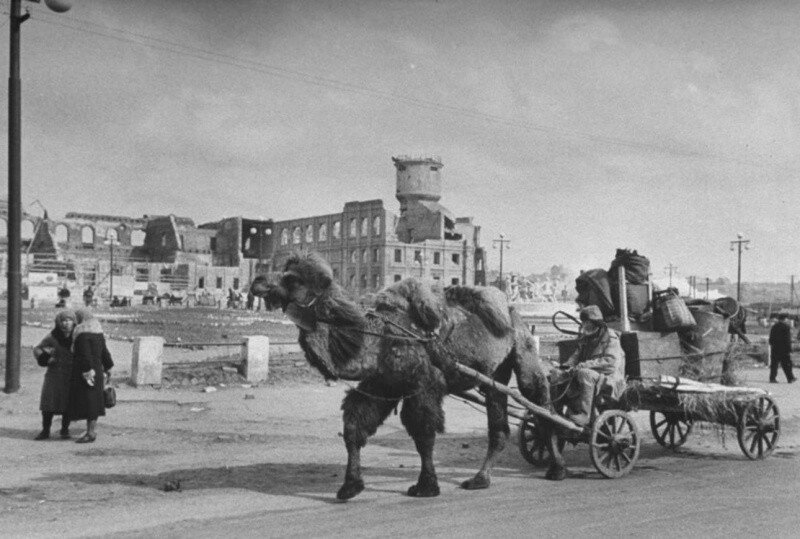 Видать, на службу фронтовую Сполна он получил права:То возит кухню полевую,То тащит для нее дрова.Хотя шумит стальная вьюга,И смерть грозит со всех сторон,Верблюд не чувствует испуга,Покуда делом занят он.
Памятник верблюдам
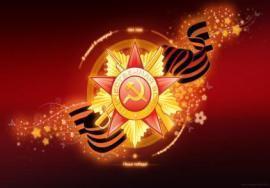 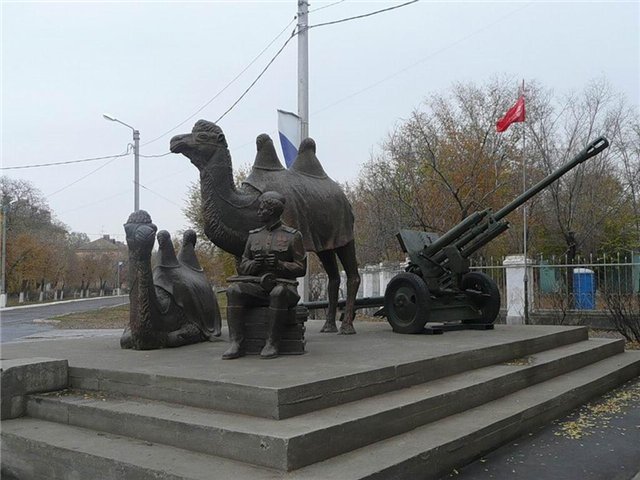 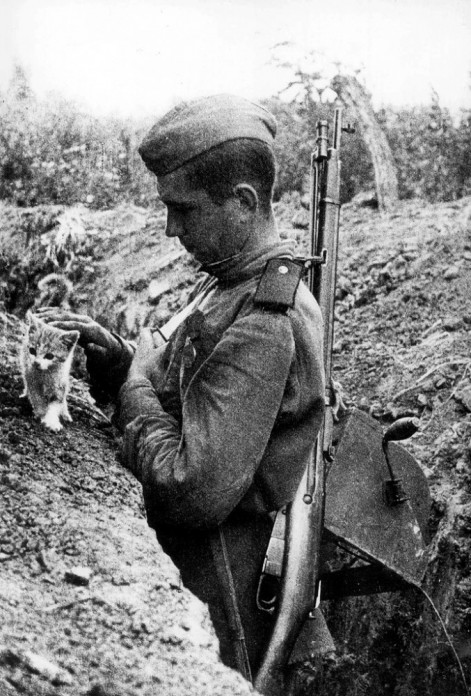 Кошки на войне
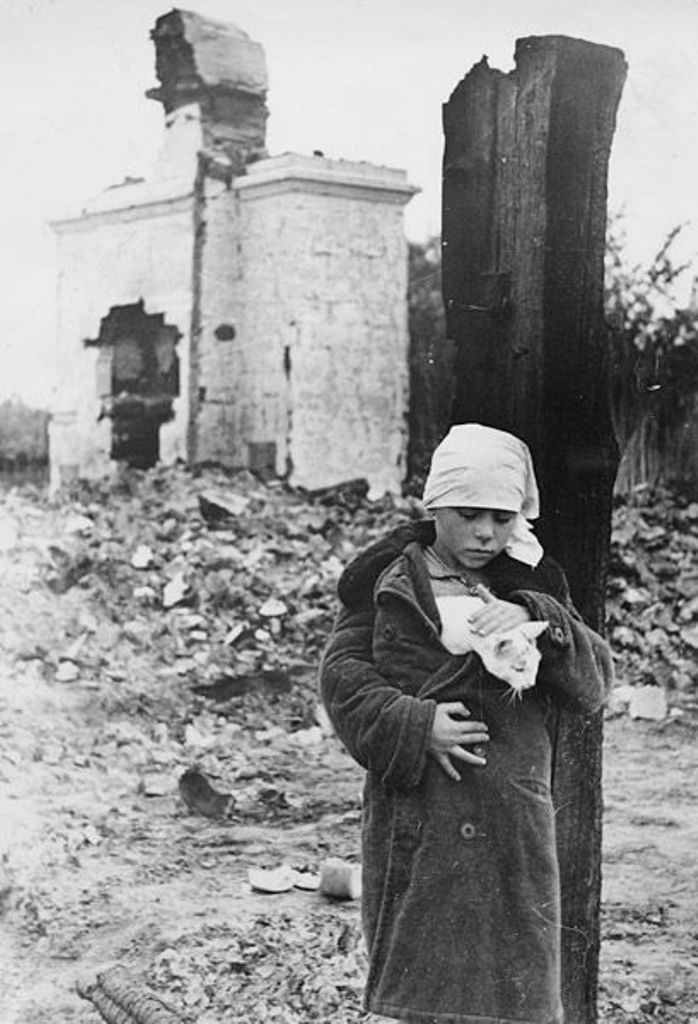 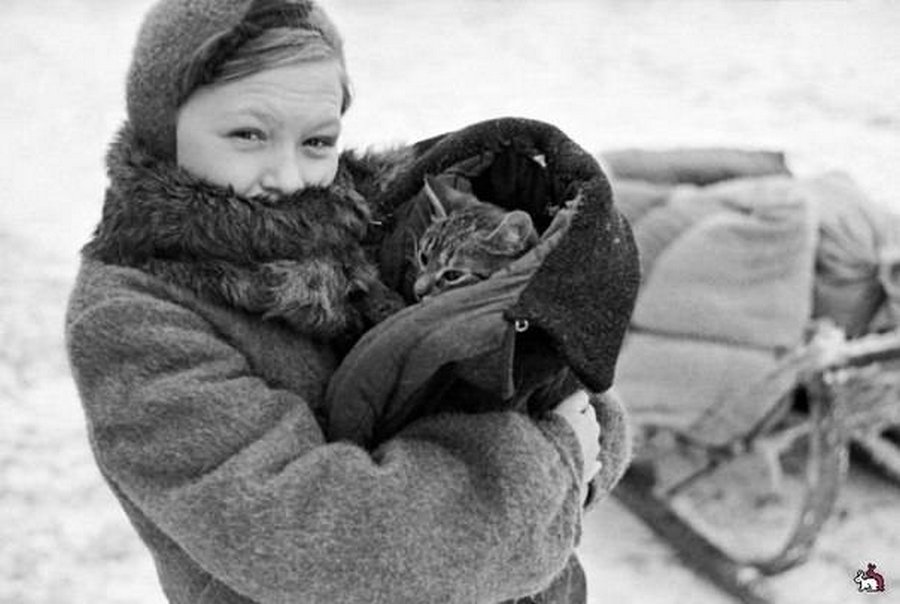 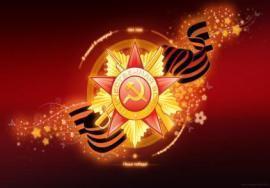 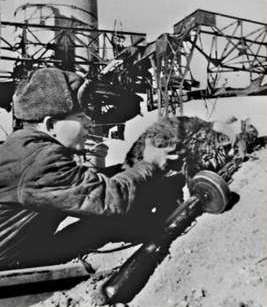 Есть рифма простая: кошка – окошко,Но есть и другая: кошка — бомбёжка.Все это я вам говорю неспроста:Служили на фронте два серых кота. Коты как коты, даже чуть хитрецы –К себе из подвала их взяли бойцы.Еще здесь служила белая кошка,И знала она, что будет бомбежка.Все Мурку любили, любили котов,Носить на руках был их каждый готов.Лишь только пытается взмыть 
«мессершмитт»,А Мурка уж выгнулась, грозно шипит.Коты ей под стать – дыбом шерсть у котов,И вовремя полк к отраженью готов.
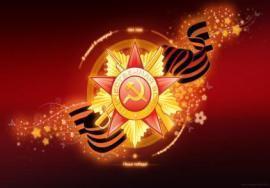 Дельфины на войне
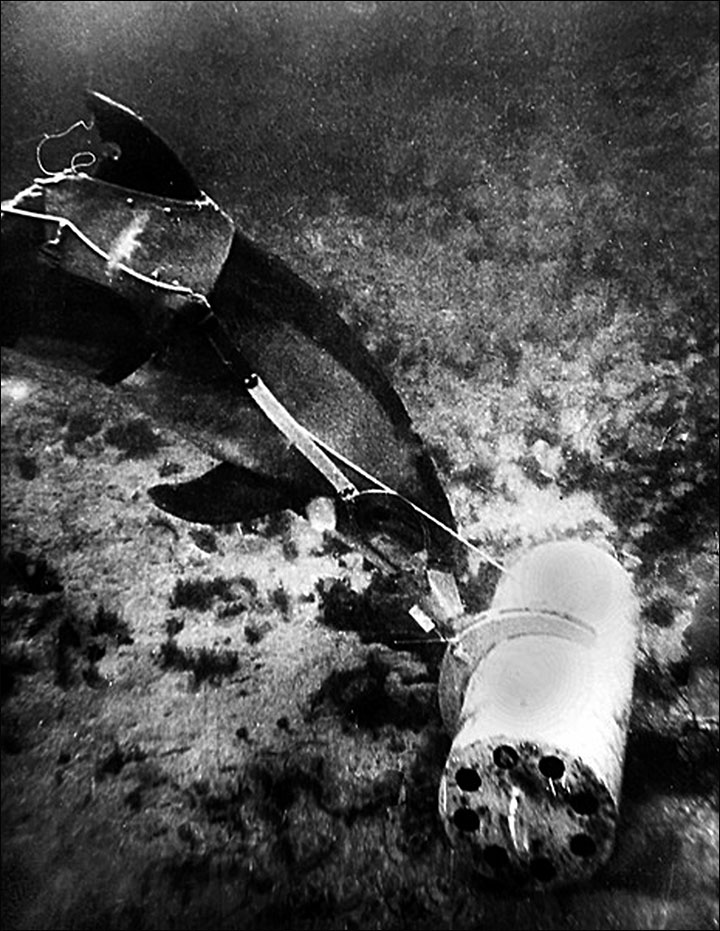 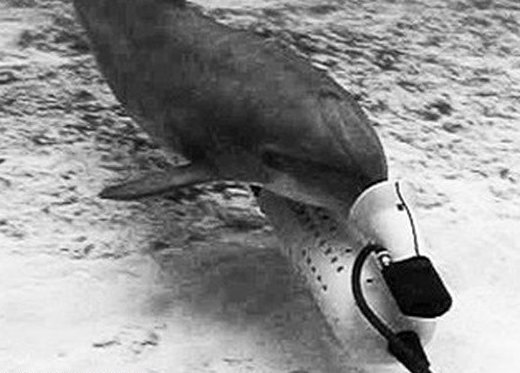 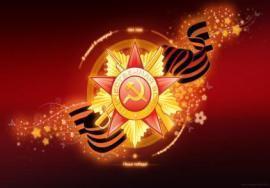 Голуби на войне
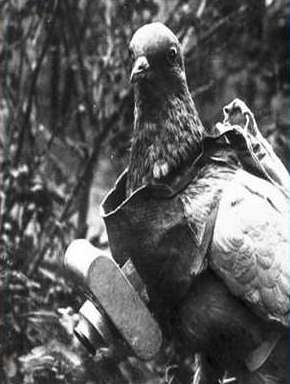 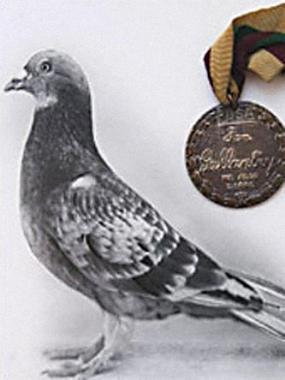 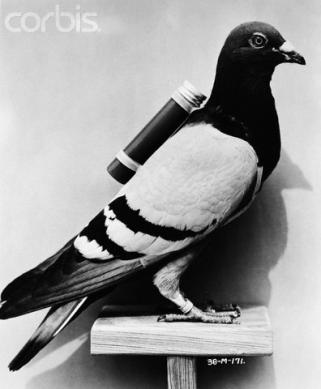 Голуби приносили сведения с немецких позиций Использовали птиц для уничтожения объектов врага
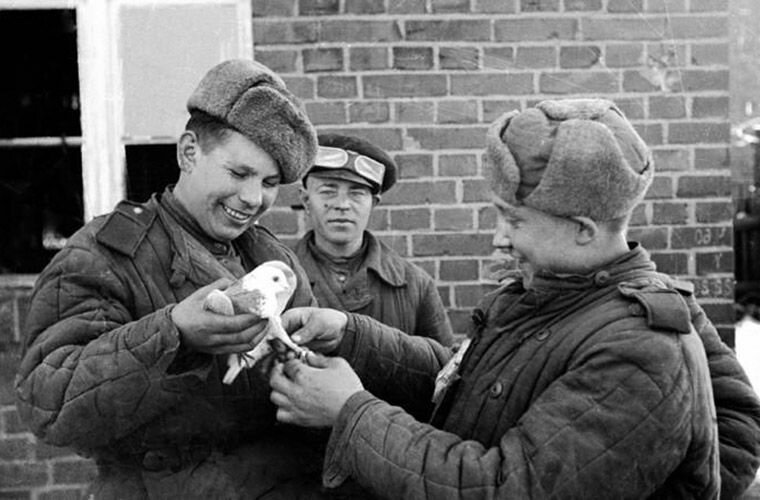 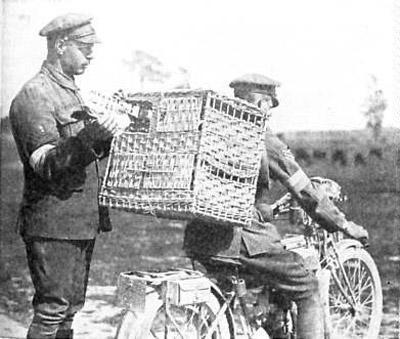 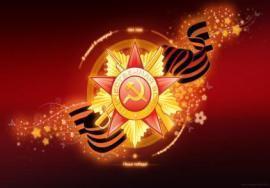 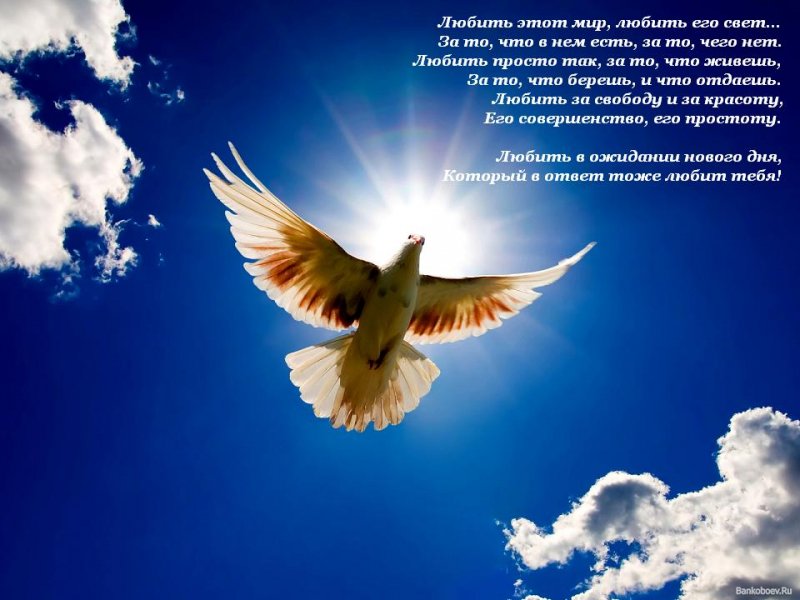 Мы будем всегда помнить их подвиг!!!